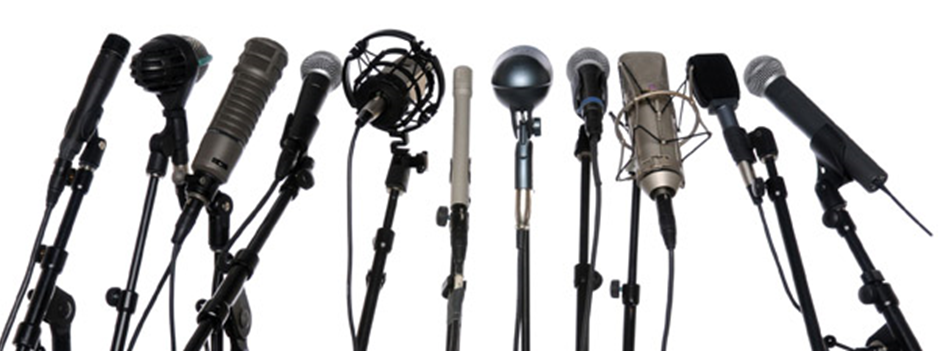 Impromptu-puheeseen vaadittavat taidot
0
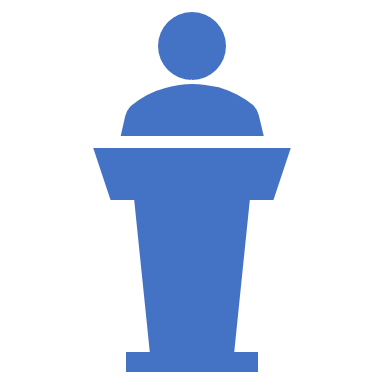 Tavoitteet
Tunnista impromptu-puheen pitämisen edut. 

Impromptu-puheita vaativien tilanteiden ennakointi

Hyödynnä nopean ajattelun taktiikoita

Valmistele puhe lyhyellä varoajalla
1
Edut = Itseluottamusta ja lisää mahdollisuuksia
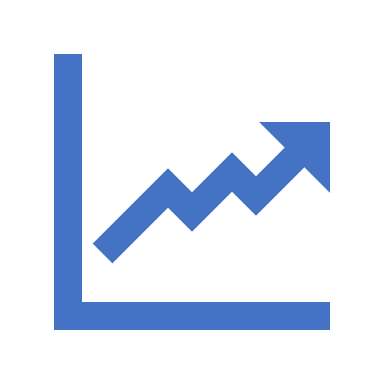 2
Opi ajattelemaan nopeasti paineen alla
3
4
Vedä syvään henkeä
Taktiikat nopeaan ajatteluun
Taktiikka 1: Kuuntele huolellisesti

Taktiikka 2: Viivytä

Taktiikka 3: Valitse yksi pointti

Taktiikka 4: Sano se selkeästi
5
6
Strategioita impromptu-puheen pitämiseen
Käytä P.R.E.P. -pohjaa 
Point (pointti)
Reason (syy/selitys)
Example (esimerkki)
Point (pointti)
Strategioita impromptu-puheen pitämiseen
Pidä Kysymyksiä & vastauksia -tuokio

Kerro tarina
7
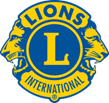 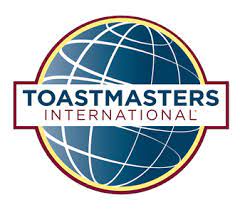 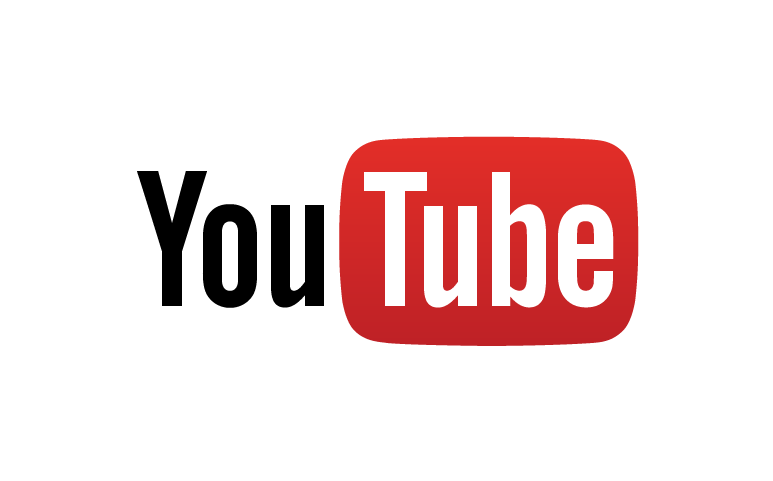 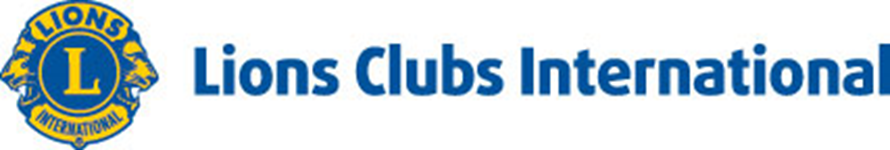 Resursseja
8
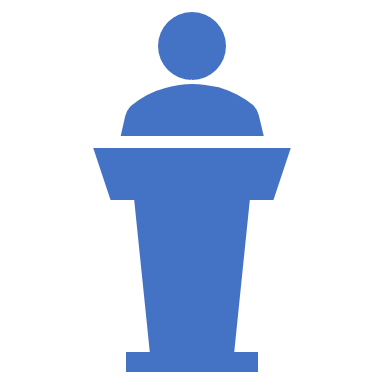 Tavoitteet
Tunnista impromptu-puheen pitämisen edut. 

Impromptu-puheita vaativien tilanteiden ennakointi

Hyödynnä nopean ajattelun taktiikoita

Valmistele puhe lyhyellä varoajalla
9